Title
Authors (with optional email addresses)
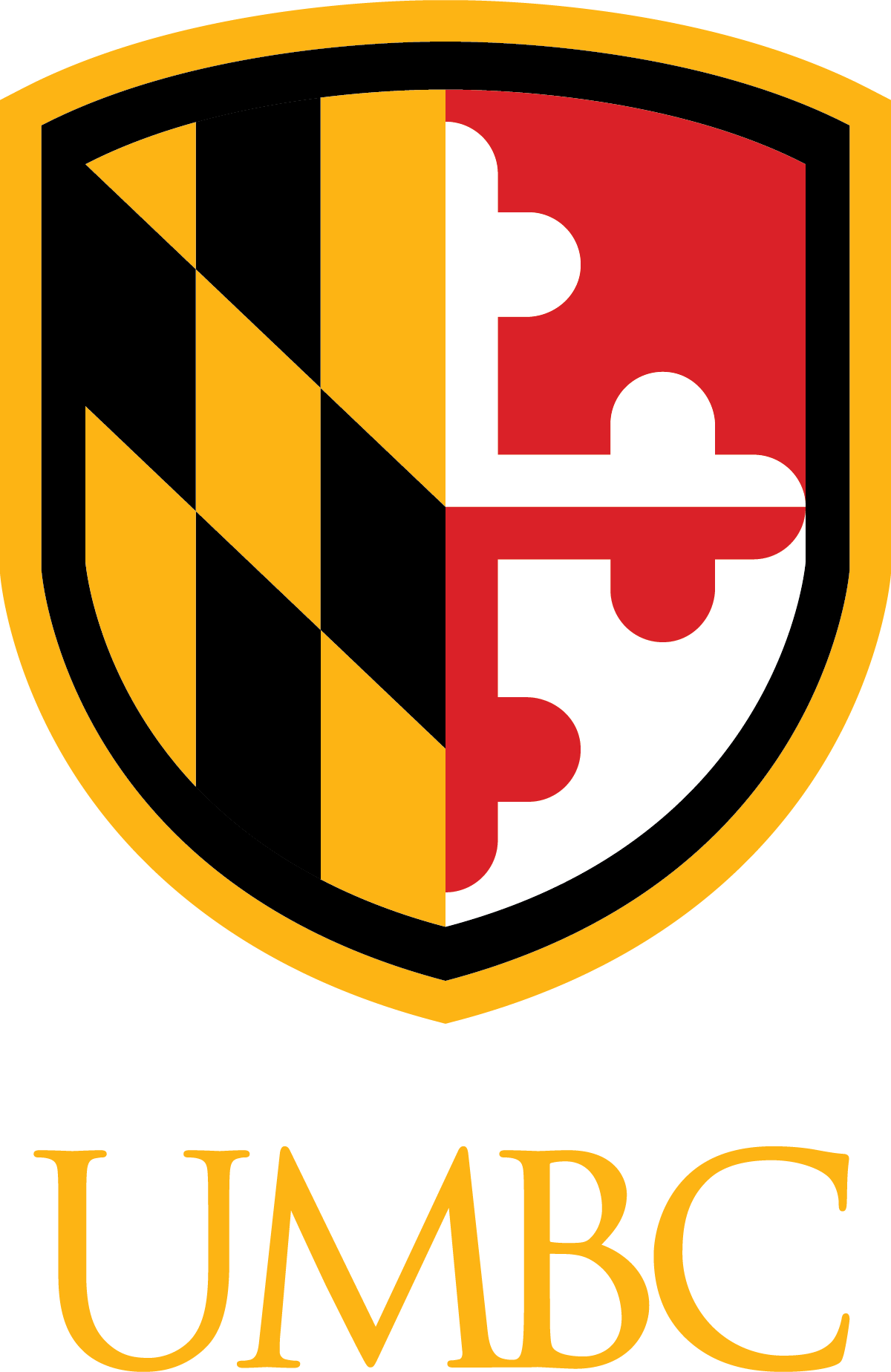 CMSC 491/691: Interactive Fiction and Text Generation
Fall 2024
Main finding goes here, translated into plain English. Emphasize the important words.
AMMO BAR

Delete this and replace it with your…
Extra Graphs
Extra Correlation tables
Extra Figures
Extra nuance that you’re worried about leaving out.
Any references
INTRO
Just give quick context for the gap you’re filling.

METHODS
N = ###, 
Collected this
Tested with X statistical test

RESULTS
Graph or table with essential results only.
All the other correlations in the ammo bar

DISCUSSION
“If this result actually generalized and I didn’t have to humbly disclaim the possibility of a thousand confounds and limitations, it would imply that….”

Keep font size as high above 40+ as possible.
Use INSERT for objects, do NOT copy/paste, especially “paste as picture”
Less content = more readers.
Code Link
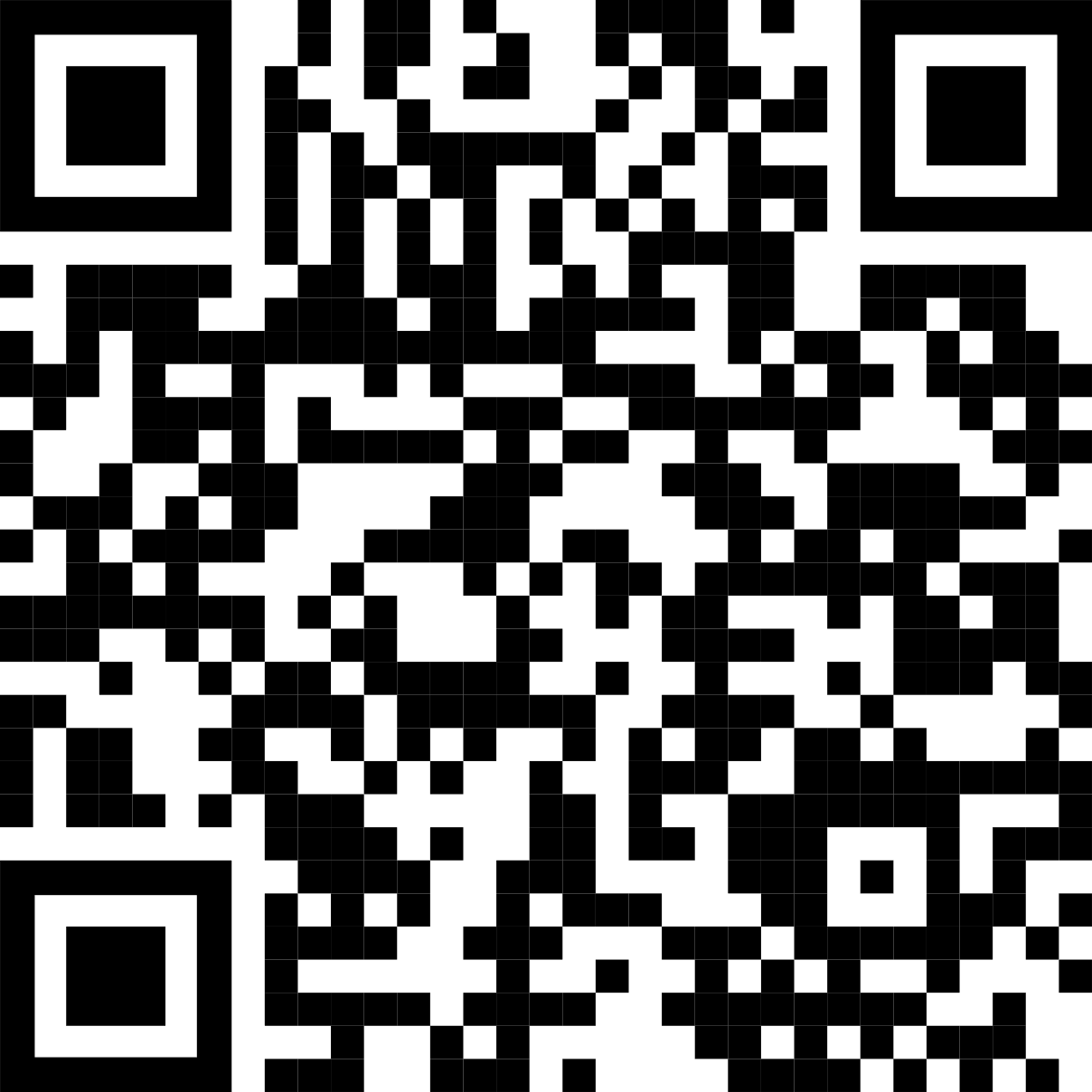